Research FinancePetty Cash Float Virtual Drop-In
June 11th, 2024
Petty Cash Float – life cycle
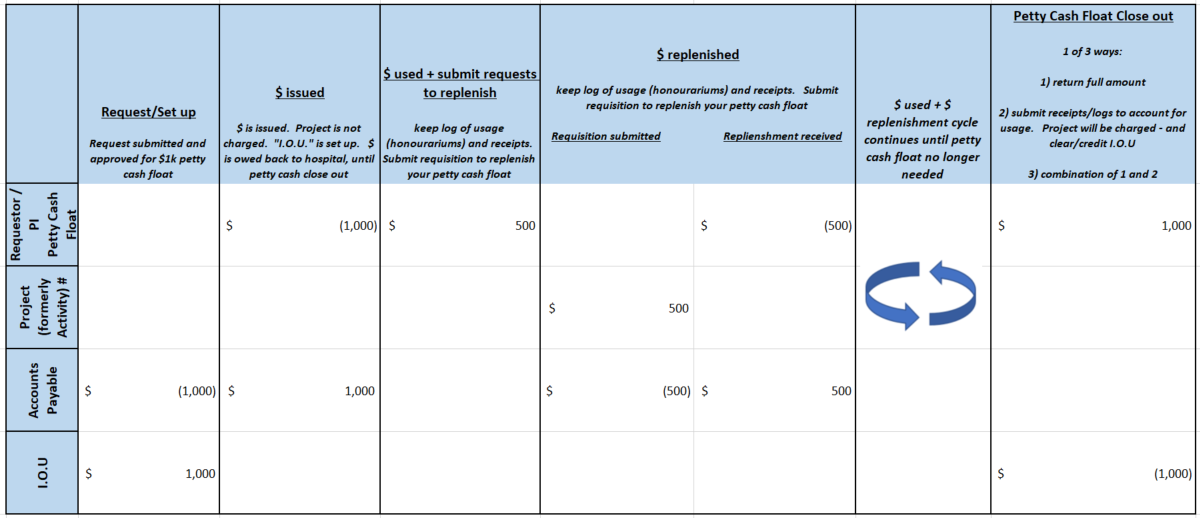